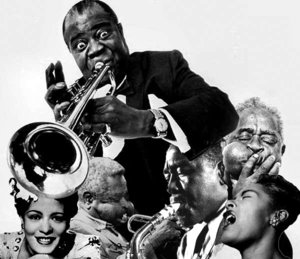 Music, characteristics and themes of Harlem Renaissance.
During the Harlem Renaissance , the new way of playing piano helped the poor and rich blacks to get closer.
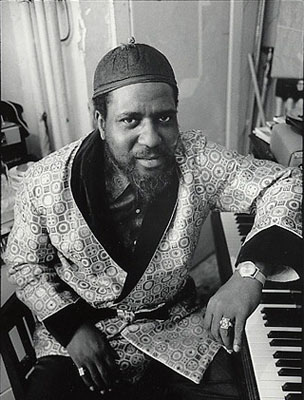 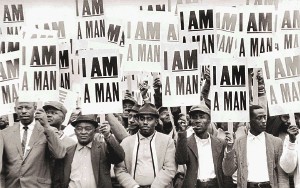 It is through this new way to play piano accompagnied by brass instruments that jazz was truly born, with several musicians such as Duke Ellington.
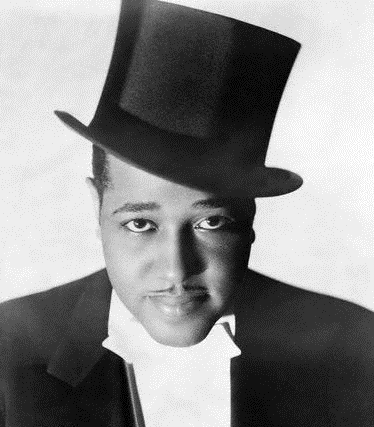 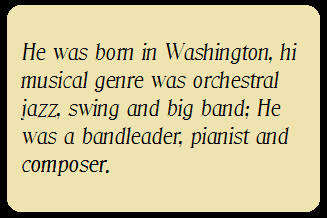